ФОТОПРОГУЛЯНКА  ПО БІБЛІОТЕЦІ
Що приховують службові кабінети?
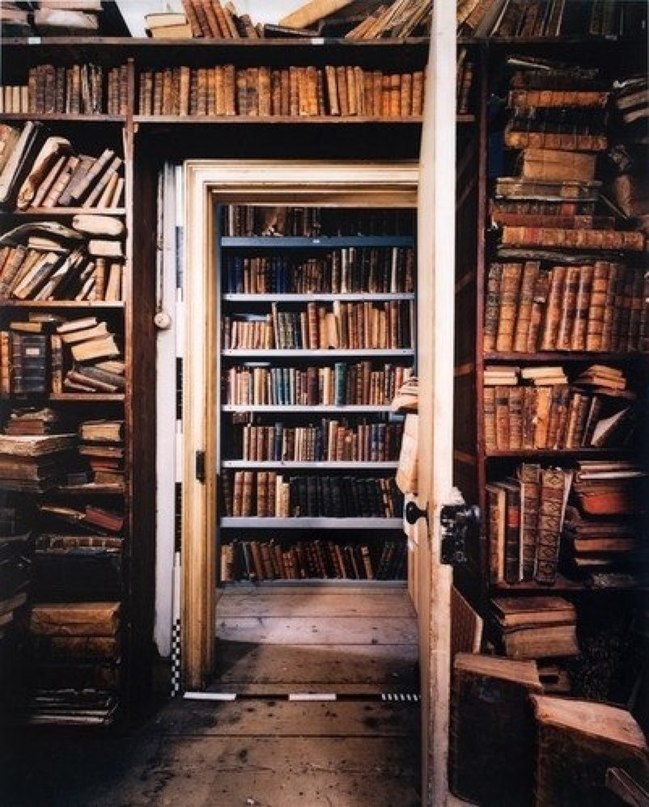 Одесса 2015г.
1. Головний корпус академіїАдміністрація бібліотеки:
Директор бібліотеки– Мовчан Світлана Петрівна;
Заступник директора бібліотеки – Мазепова Жаннета Олександрівна.
    Місцерозташування – головний корпус академії, перед читальною залою, праворуч.
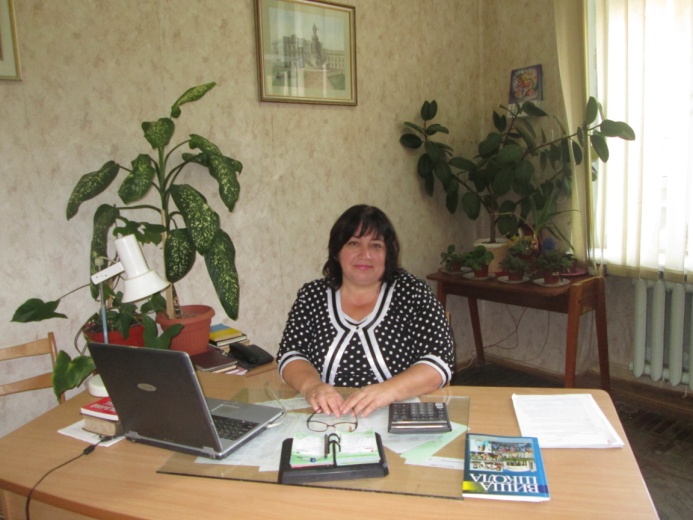 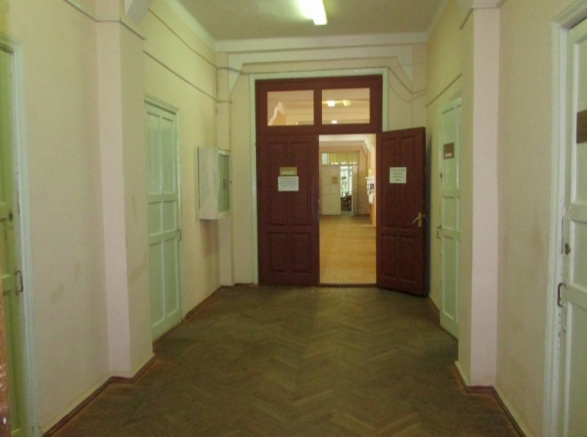 Читальна зала
Кабінет директора бібліотеки
Кабінет зас. директора бібліотеки - адмін. питання;

Відділ інформаційних технологій та комп’ютерного забезпечення - електронні метод. вказівки, перезавантаження WiFi, наукометричні бази, загальноакадемічний Репозиторій
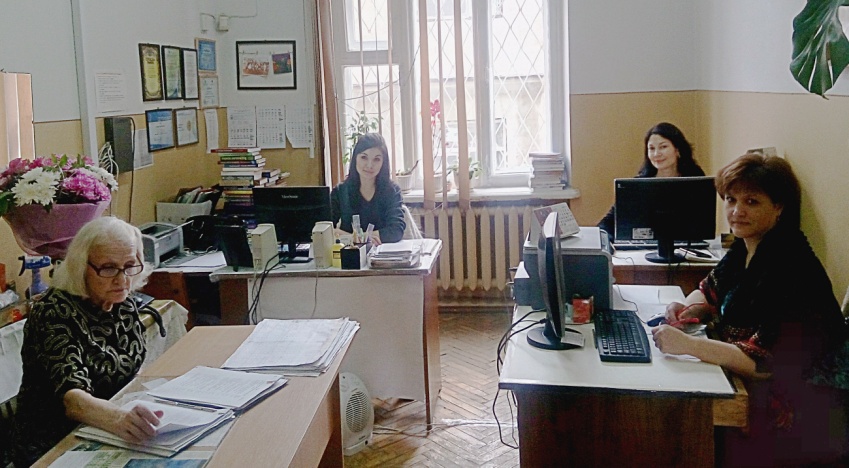 1. Головний корпус академії1.2.Добідково бібліографічний відділ (ДБВ).Каталоги та картотеки:
Місцерозташування – головний корпус академії, перед читальною залою, зліва.
ДБВ
Присвоення УДК(статтям і дисертаціям);
Допомога в пошуку шифра;
Підбір тематичних списків;
Створення бібліографічних покажчиків
ВДС
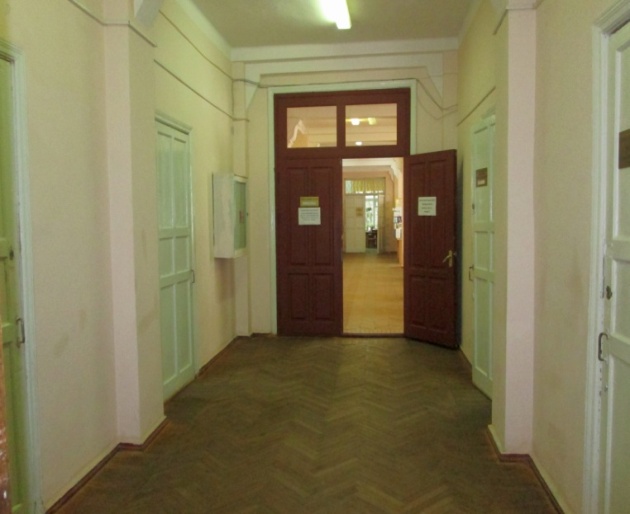 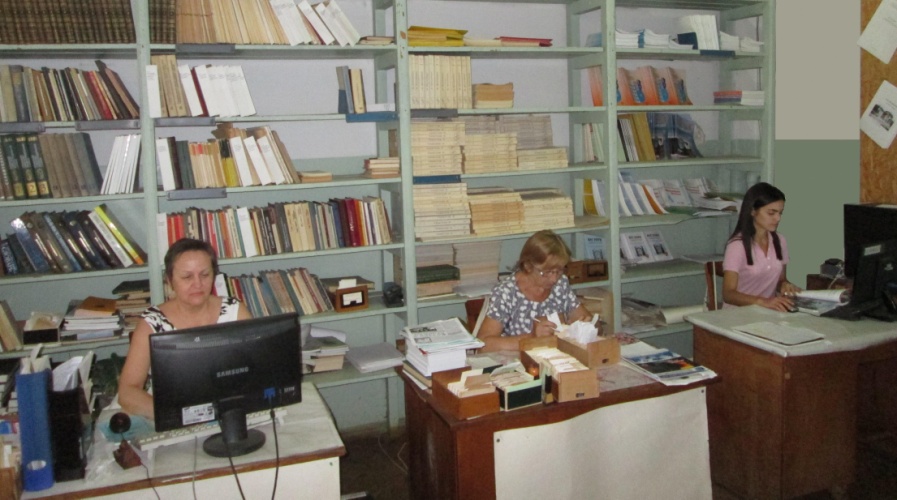 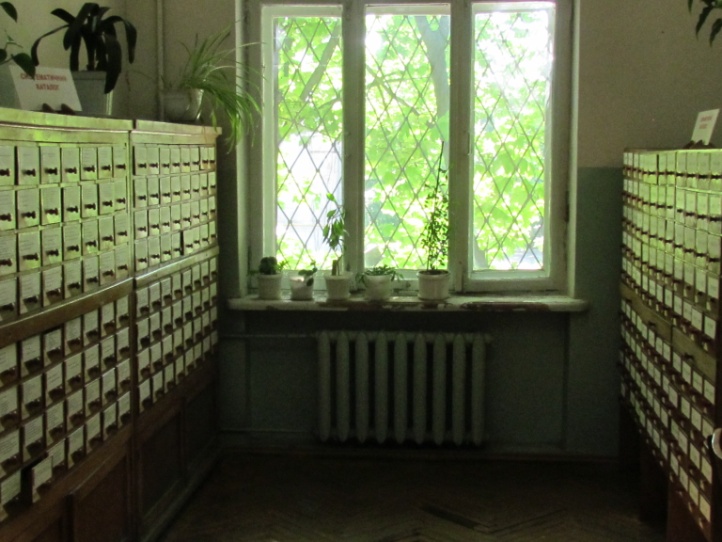 Каталоги і картотеки
Пошук необхідної літератури, їх кількість та шифр по каталогам:
алфавітний;
систематичний;
Відокремдлений каталог методичних вказівок, періодичних видань і систематиччна картотека статей
1. Головний корпус академії1.3.Читальна зала (ОПЛ; НТЛ)
Комп’ютерний сектор
ОПЛ
Соціально-економічна література
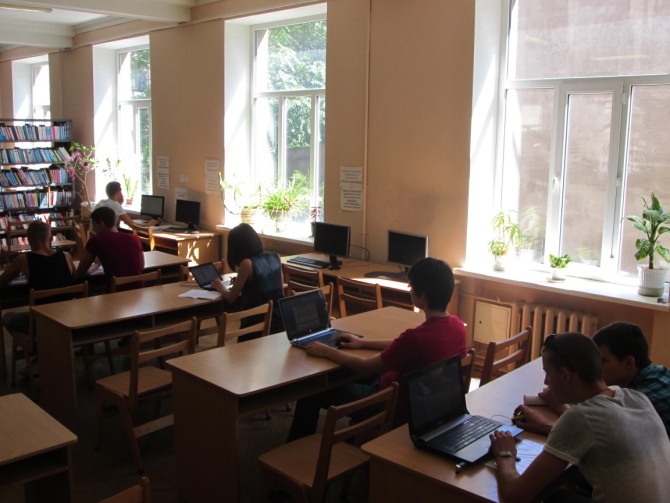 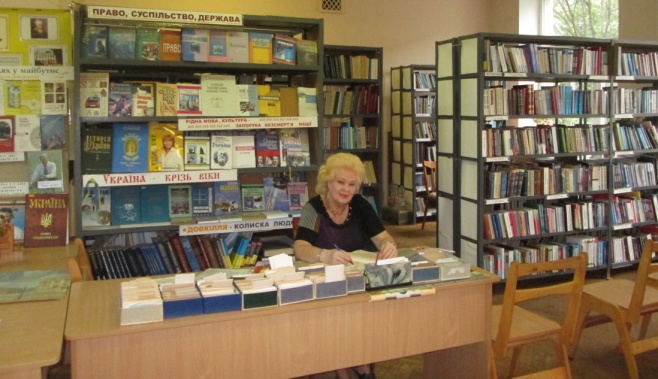 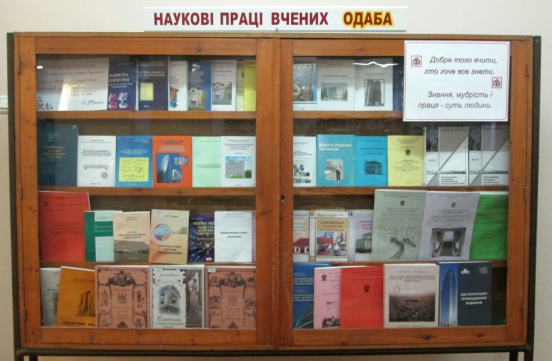 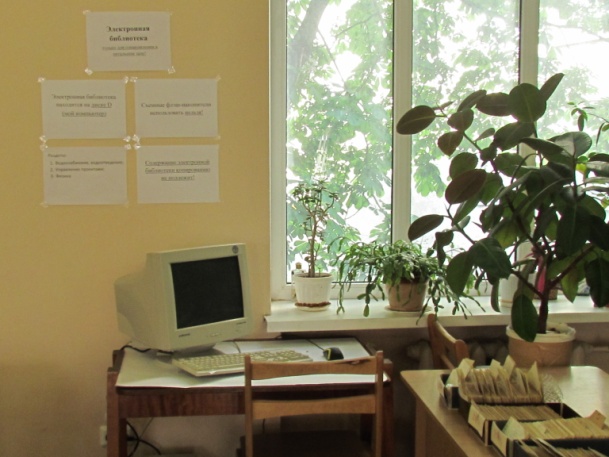 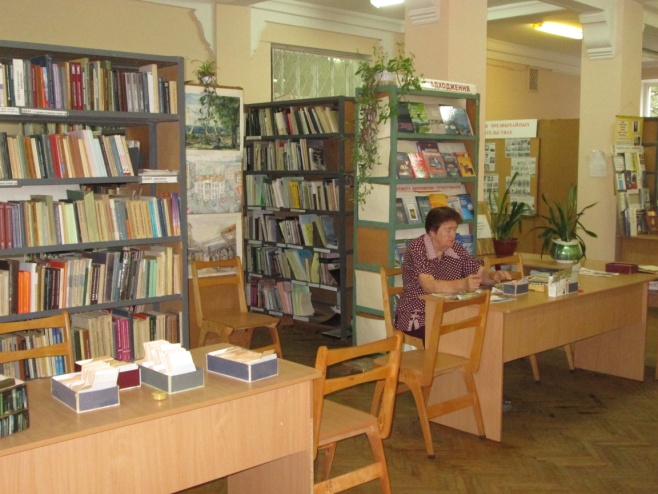 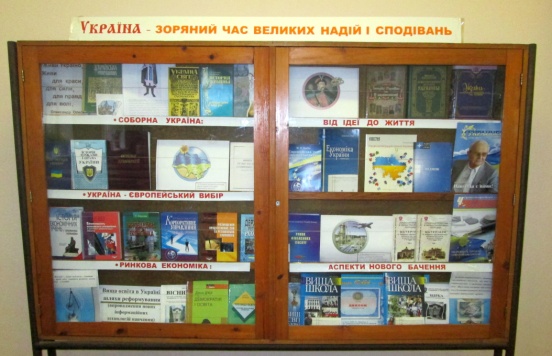 Постійно-діючі виставки
НТЛ
Науково-технична література
Електронна бібліотека
1. Головний корпус академії1.4.Відділ обробки та каталогізації літратури.1.5.Відділ комплектування та обліку літератури.1.6. Відділ книгосховища
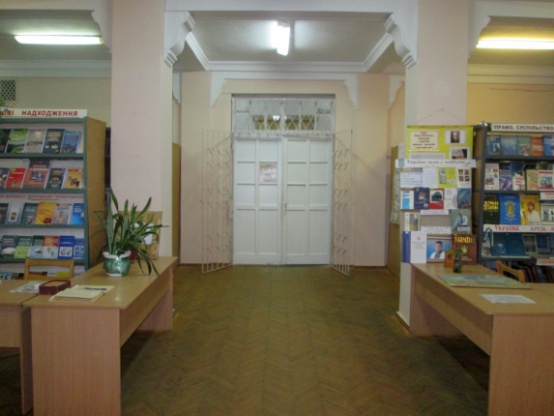 Місцерозташування – головний корпус академії, через читальну залу.
Відділ обробки та каталогізації літератури
Відділ комплектування та обліку літератури
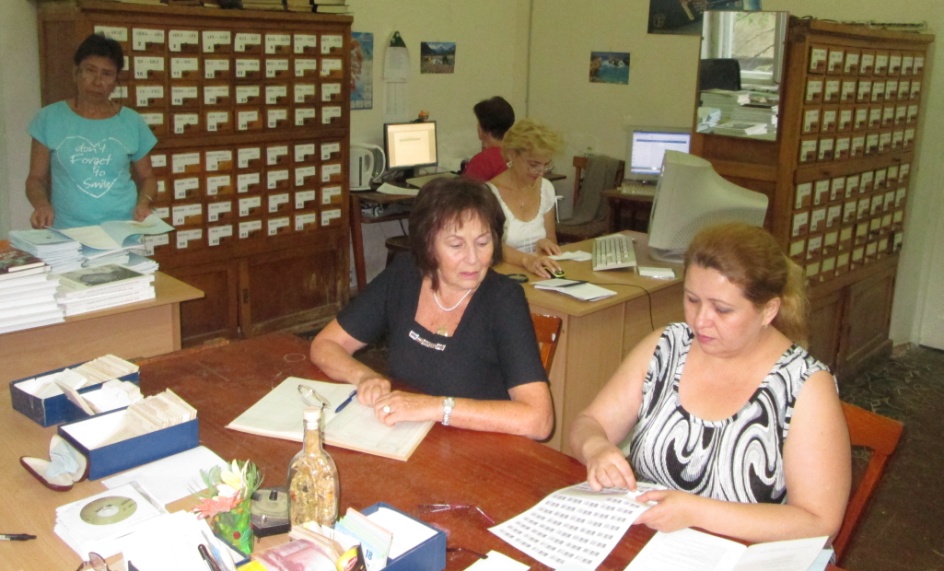 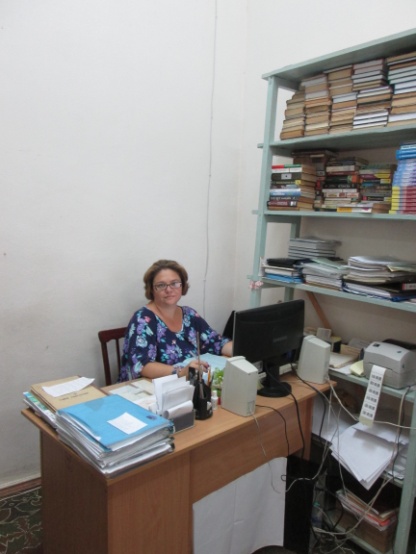 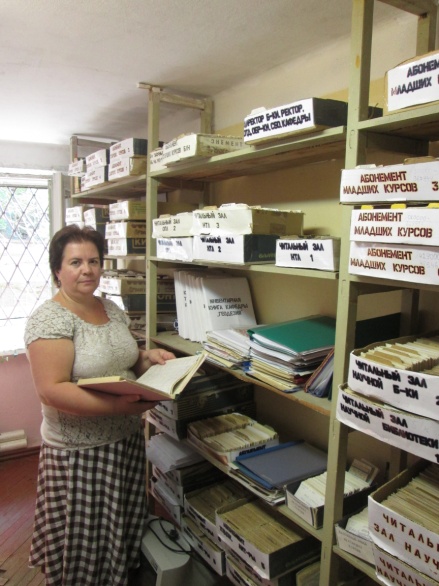 Відділ книгосховища
1. Головний корпус академії1.7. Абонементи молодших та старших курсів
Місцерозташування – головний корпус академії, вниз по сходам, не доходячи до підвалу.
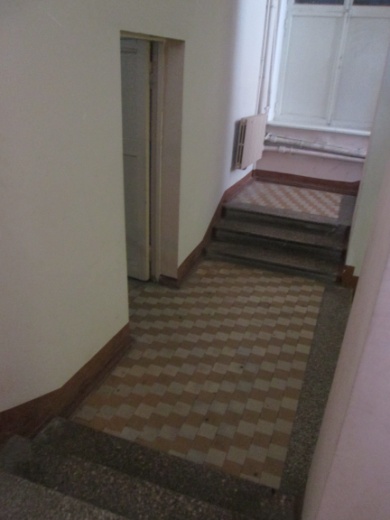 Абонемент старших курсів
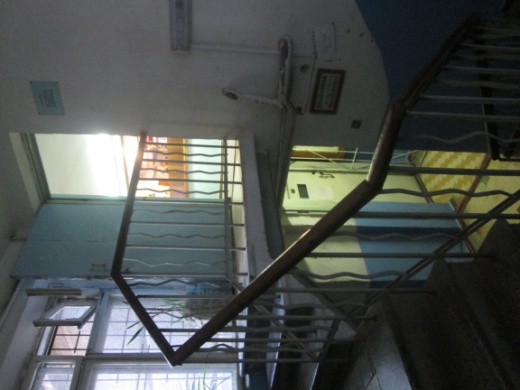 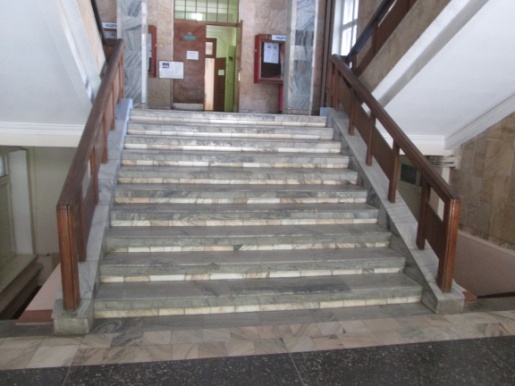 Абонемент молодшихх курсів
Абонемент молодших курсів
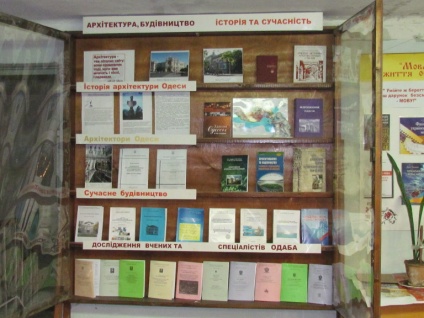 Постійно діючі виставки
Абонемент старших курсів
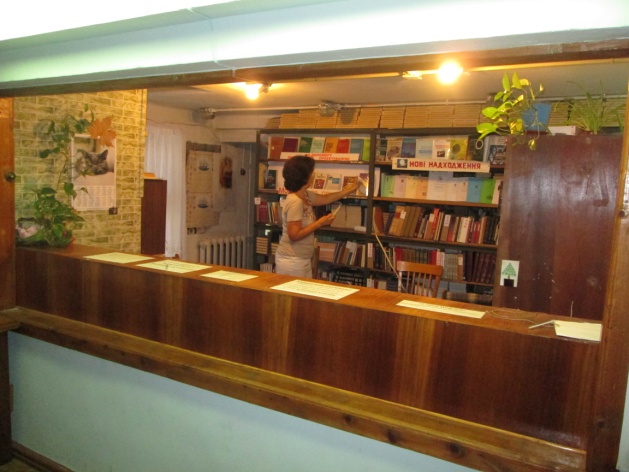 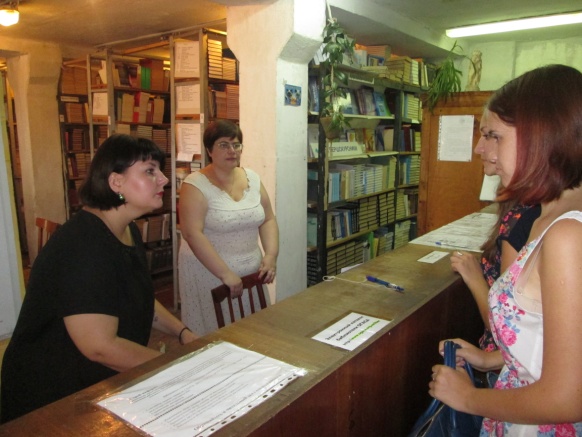 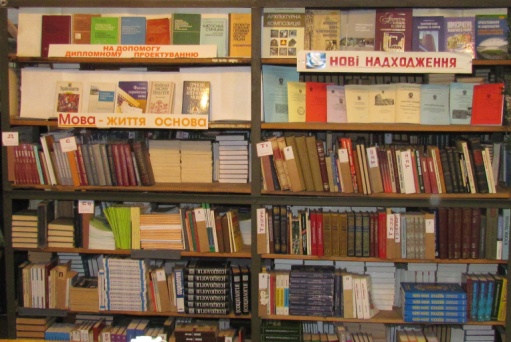 2. Наукова бібліотека
Місцерозташування – біля адміністративно-господарського двору.
У науковій бібліотеці зберігається один екземпляр наявної літератури з фонду.
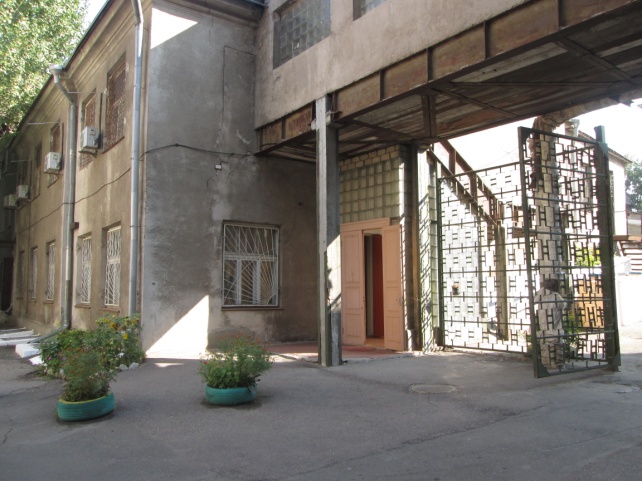 Постійнодіючі виставки
Читальна зала наукової бібліотеки
Сховище книг
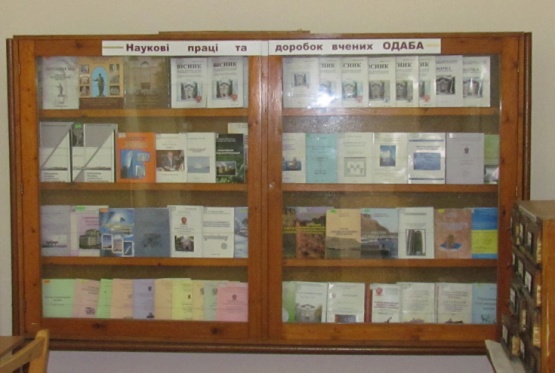 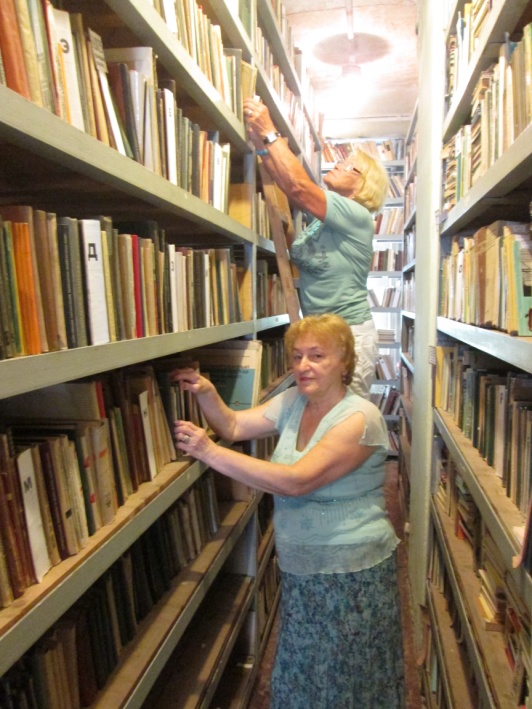 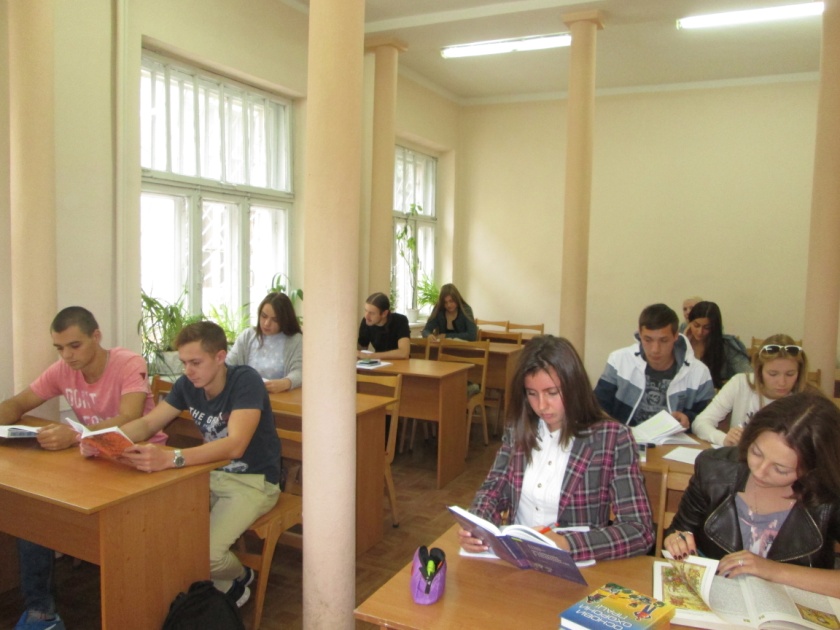 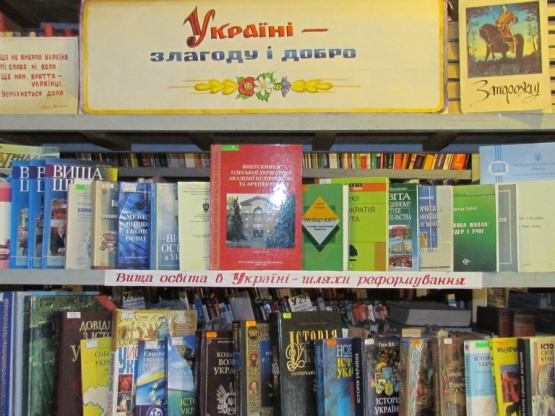 3. Читальна зала архітектури
Місцерозташування – прибудова архітектурного інституту, в холі 1-го поверху - ліворуч.
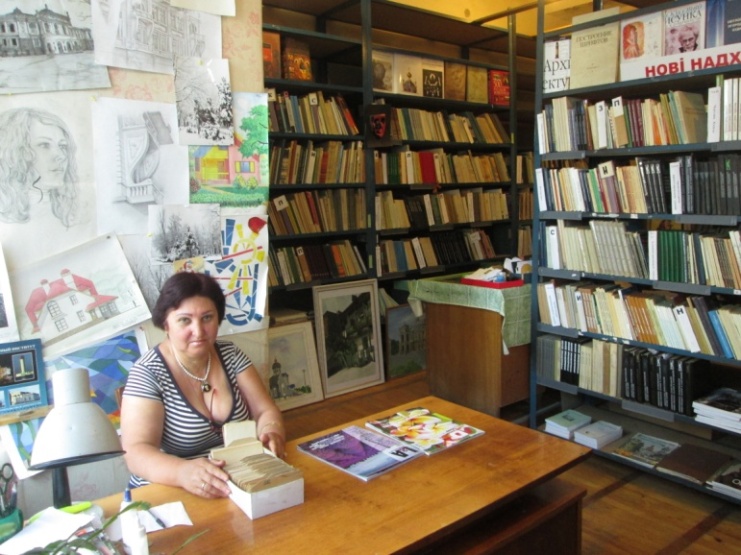 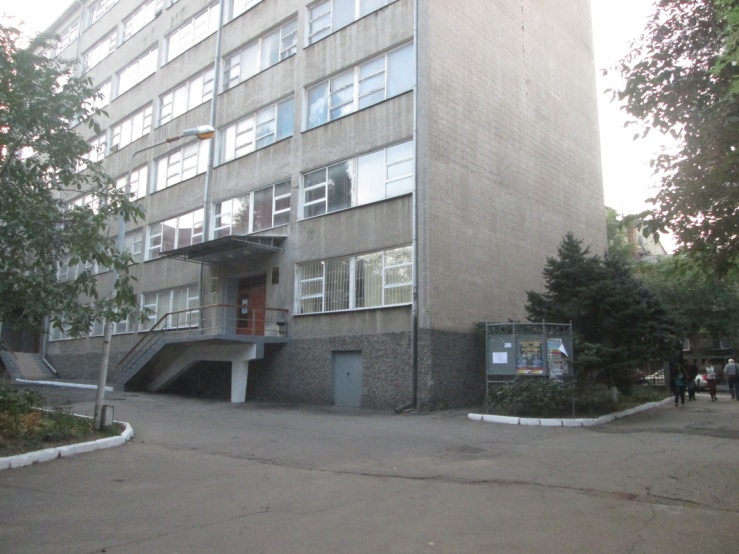 Сховище книг
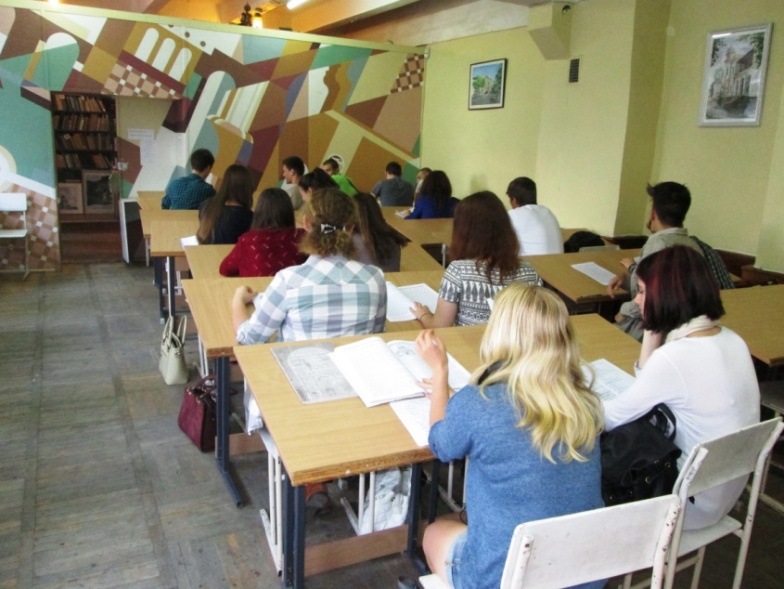 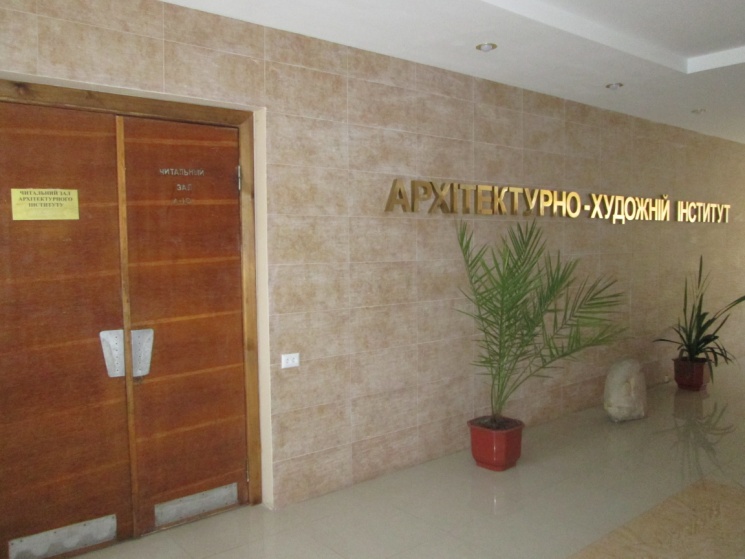 Чиатльна зала архітектури
4. Абонемент художньої літератури4.1. Абонемент для студентів заочної форми навчання
Місцерозташування –  прибудова праворуч від  ІГБЦІ, абонемент художньої літератури  - 2поверх, праворуч. Абонемент для студентів заочної форми навчання – 1поверх, 1-і двері праворуч.
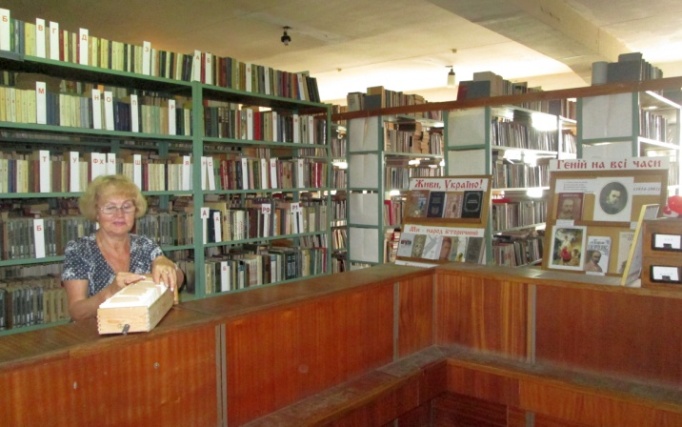 Абонемент художньої літератури
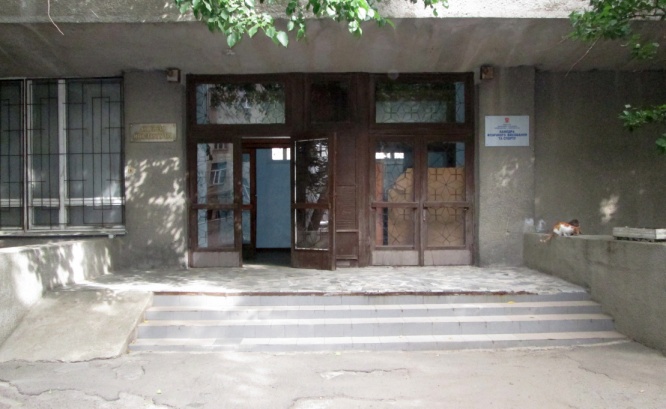 Абонемент для студентів  заочної форми навчання
Абонемент для заочної форми навчання
Постійнодіючі виставки
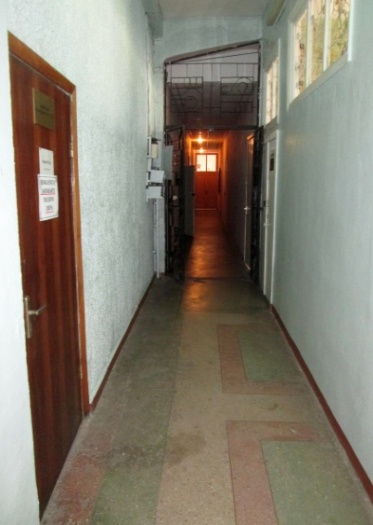 Абонемент художньої літератури
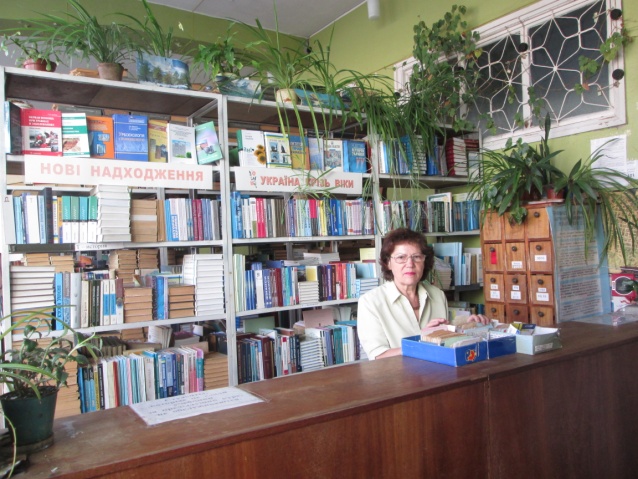 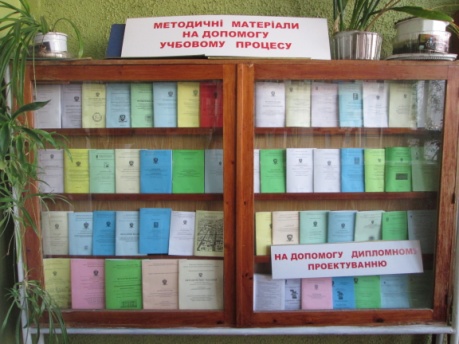 Кафедральні бібліотеки
На допомогу професорсько-викладацькому складу організовані бібліотеки на таких кафедрах як :
Кафедра організації будівництва;
Кафедра російської мови;
Кафедра опалення та охорони повітряного басейну;
Кафедра водопостачання та водовідведення;
Кафедра геодезії;
Кафедра підстави і фундаментів;
Кафедра підйомно-транспортного будівництва та дорожніх машин;
Кафедра ТМС;
Кафедра кондиціонування повітря;
Кафедра економіки та підприємства;
Кафедра рисунка та живопису